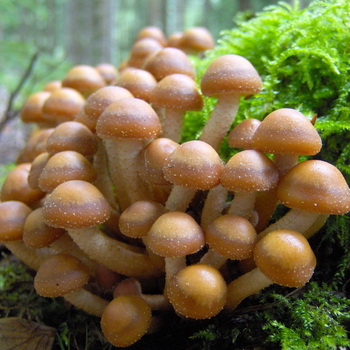 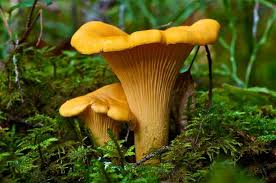 Царство грибы
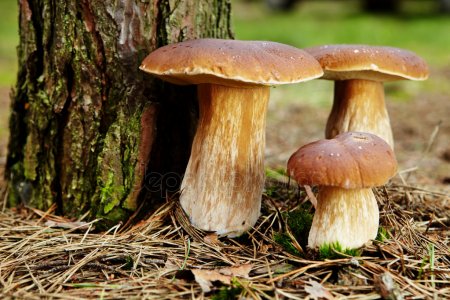 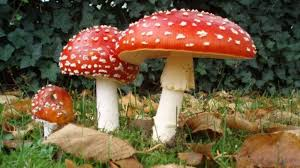 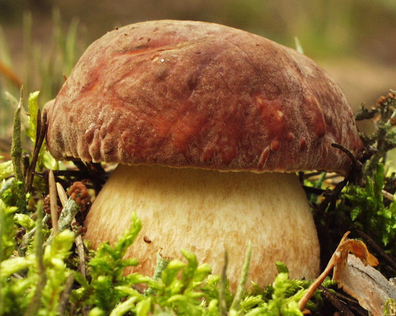 Общая характеристика грибов
Насчитывают 100 тыс. видов
Микология – наука, изучающая грибы;
Неподвижность;
Неограниченный рост;
Наличие в клетках оболочки из хитина;
Гетеротрофный тип питания;
Вегетативное тело – грибница (мицелий), состоит из нитей гиф.
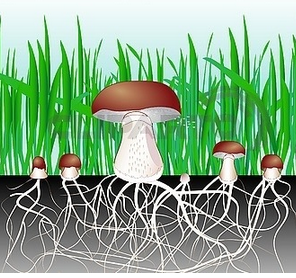 Особенности грибов
Разветвлённый мицелий всасывает питательные вещества;
Грибы глубоко врастают в субстрат;
Они выделяют во внешнюю среду ферменты;
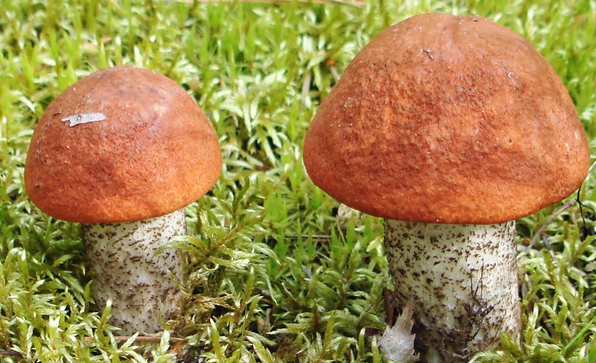 Размножение грибов
Вегетативное размножение (разделение мицелия на части);
Бесполое – спорами; Образуются споры в спорангиях;
Половое размножение (слияние гамет);
Споры двух видов 
(подвижные со 
жгутиками, 
И неподвижные)
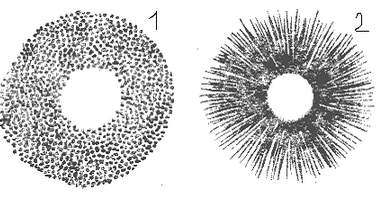 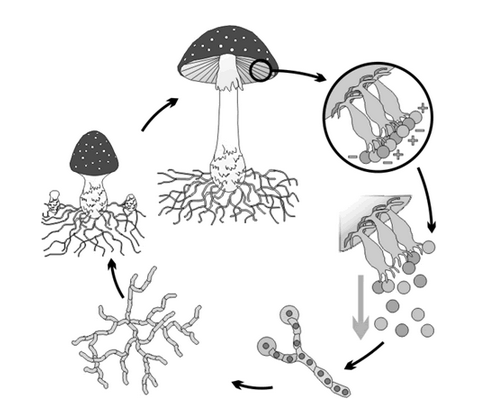 Одноклеточные грибы
Дрожжи;
Мукор;
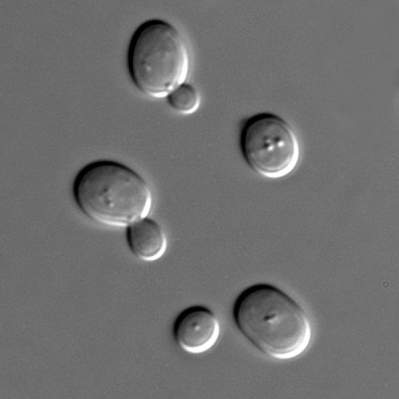 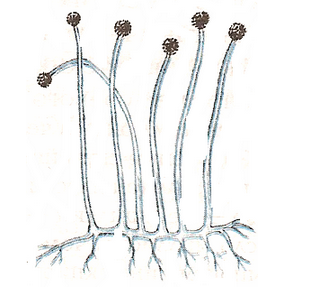 Многоклеточные грибы
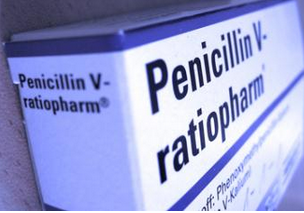 Пеницилл – зелёная плесень;
Из пеницилла изготовлен первый антибиотик для лечения бактериальных заболеваний.
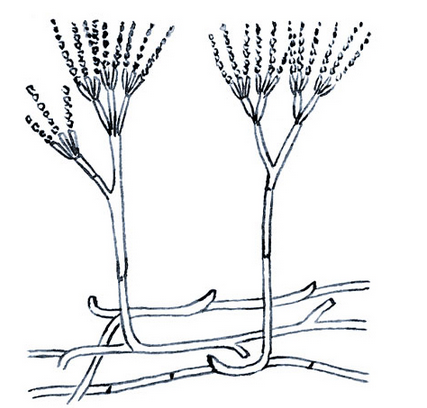 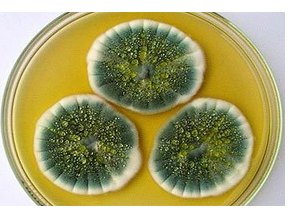 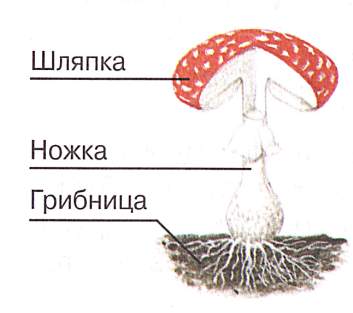 Шляпочные грибы
Гриб
Почвенный мицелий
Плодовое тело
Шляпка
Ножка
Виды шляпочных грибов
Шляпка
Трубчатые 
грибы
Пластинчатые
грибы
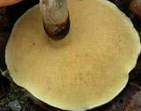 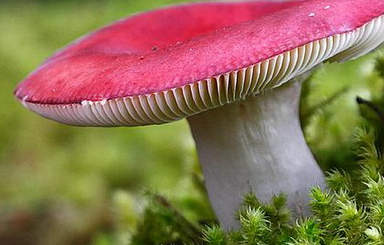 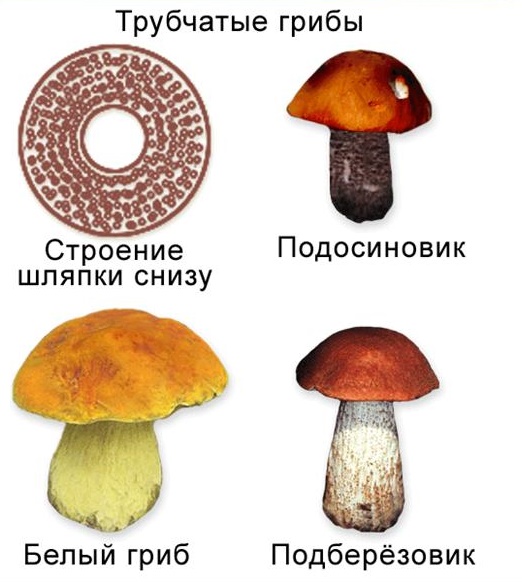 Основные трубчатые грибы
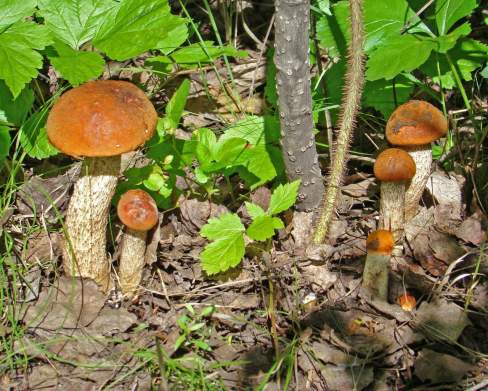 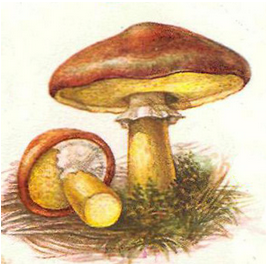 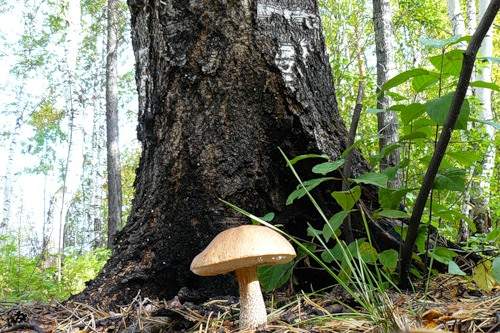 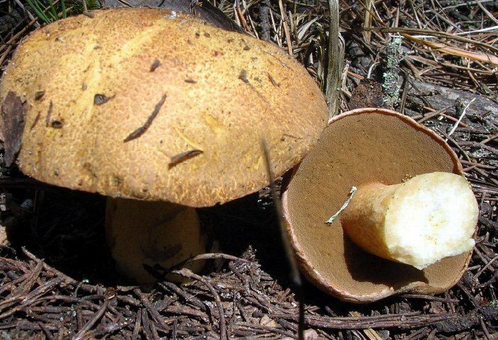 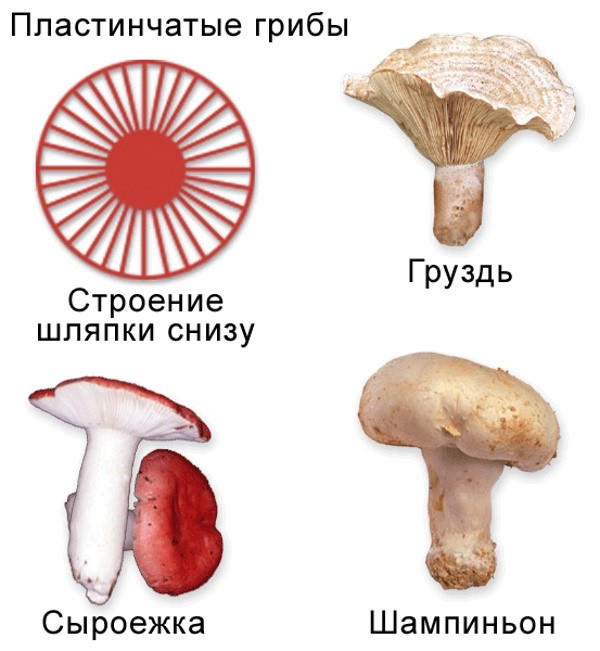 Основные пластинчатые грибы
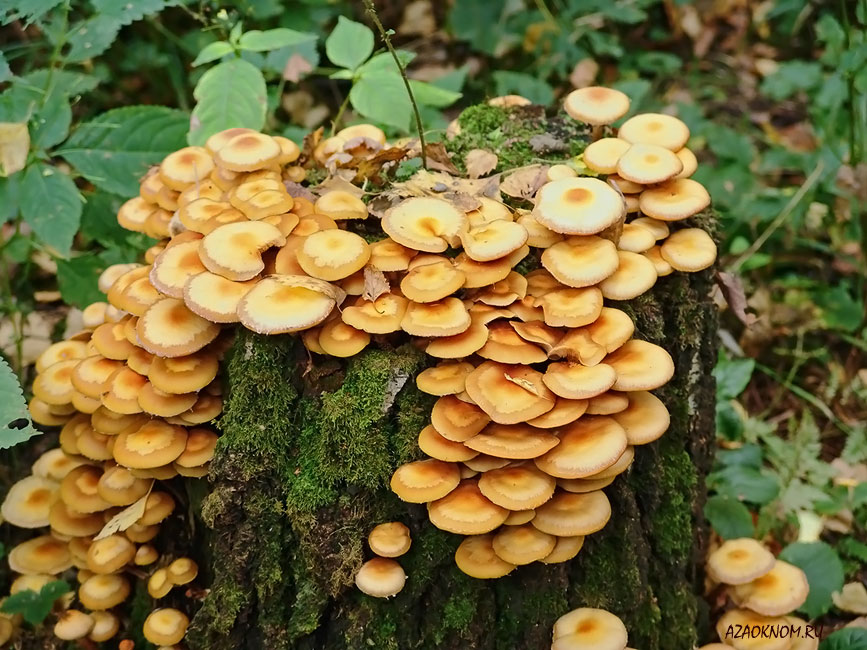 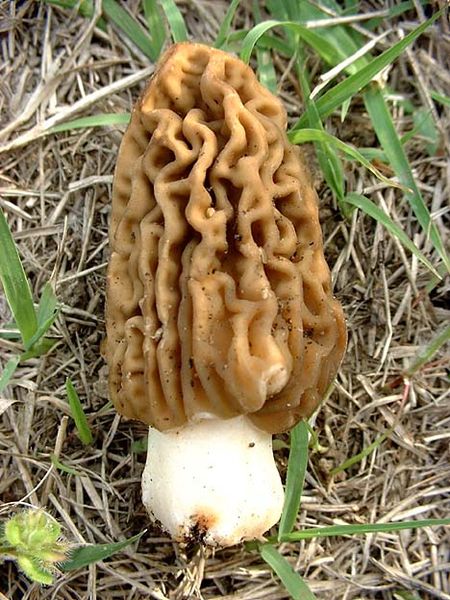 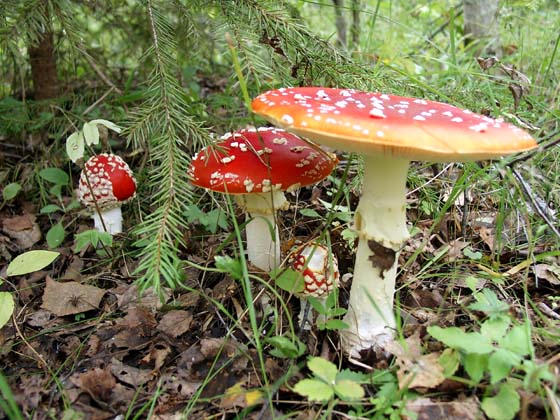 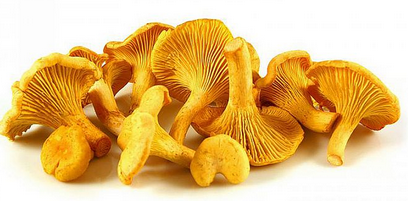 Питание грибов
Микориза (грибокорень) – переплетение корней растений и гифов грибов
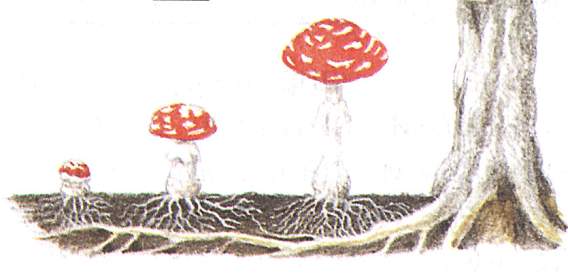 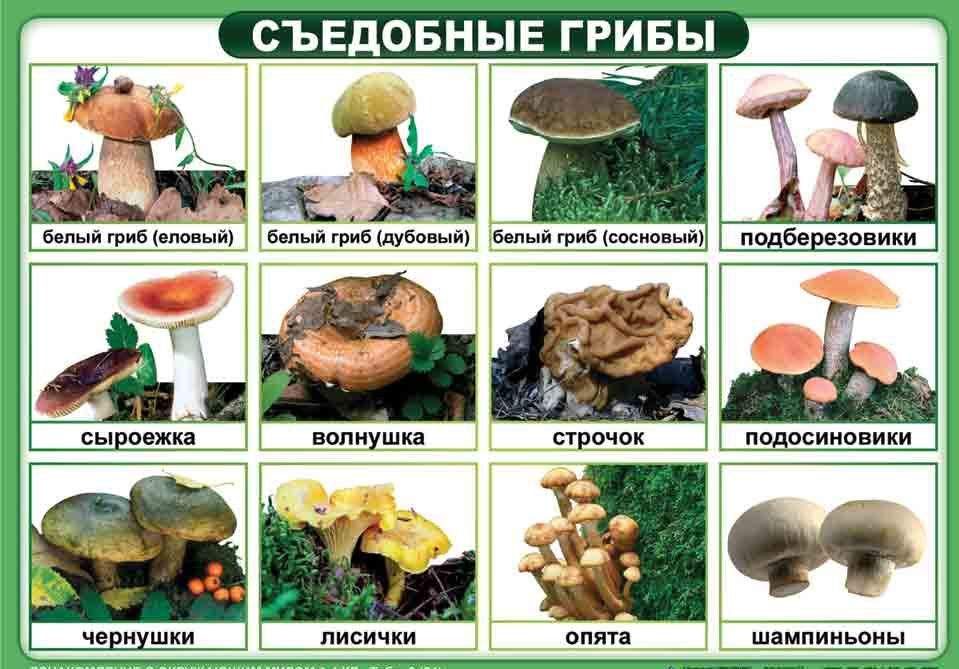 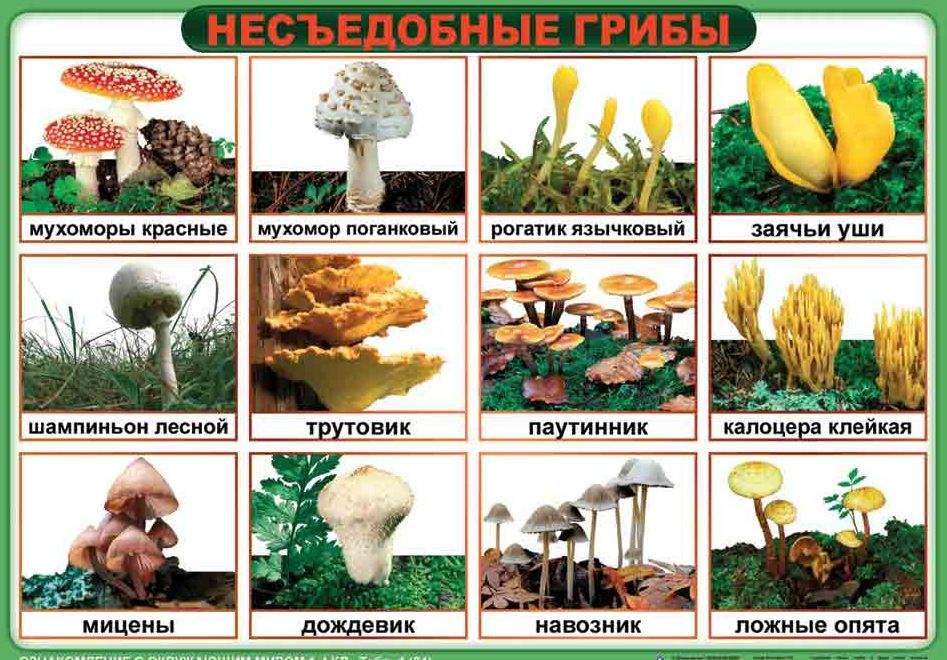 Практическая работа Распознавание грибов
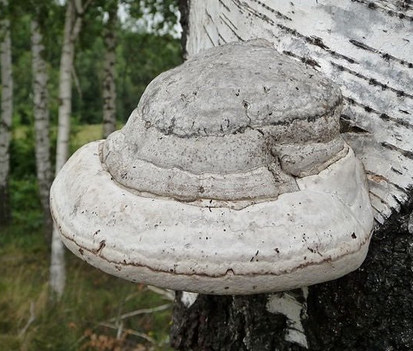 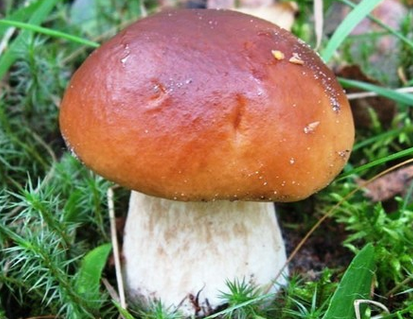 а
б
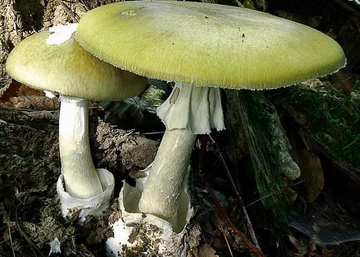 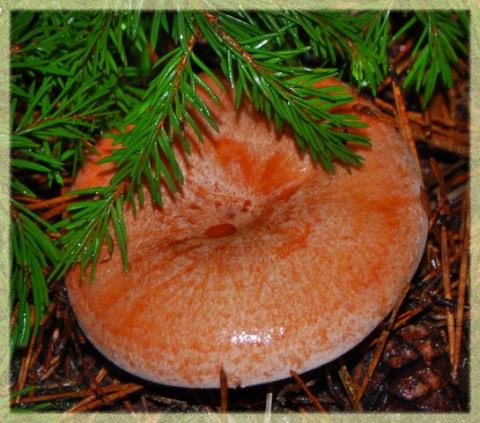 в
г
Д
Е
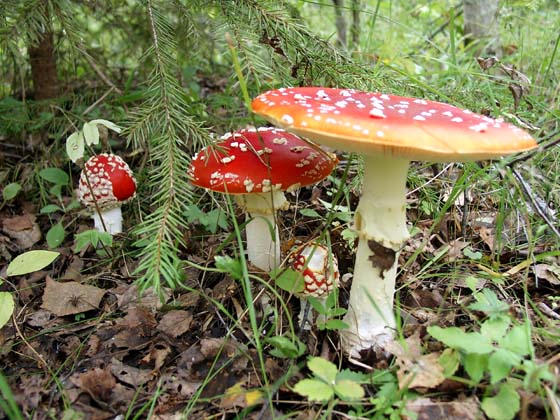 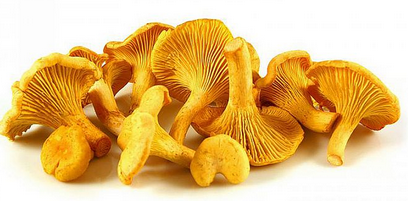 и
ж
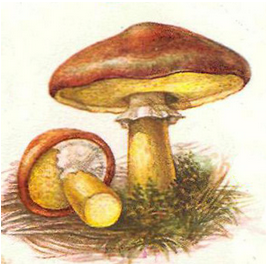 з
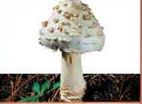 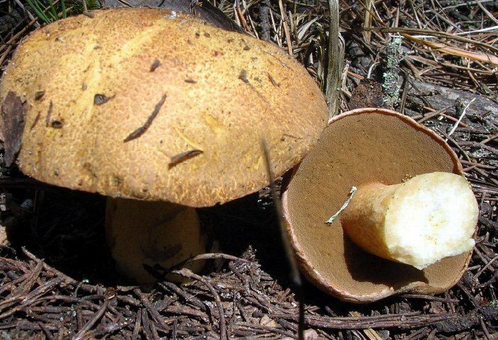 Л
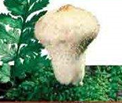 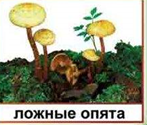 М
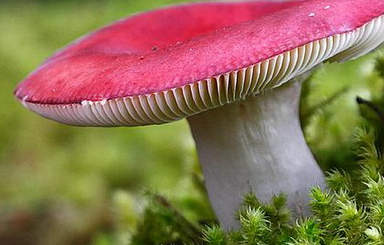 К